Canada
Andrew & Shayne
Introduction
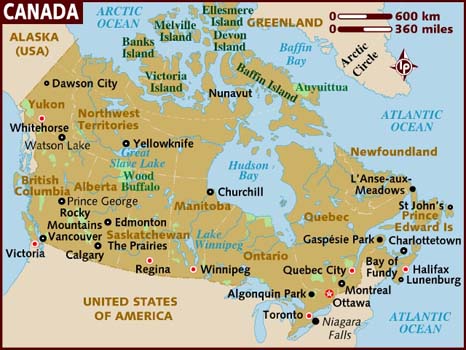 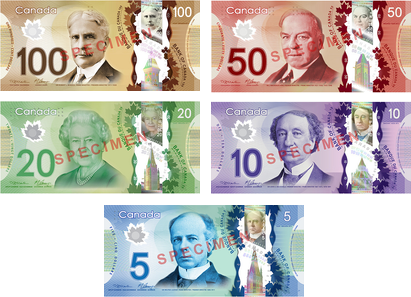 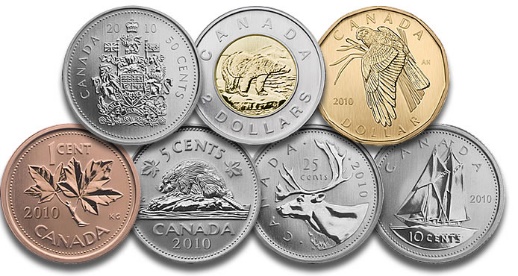 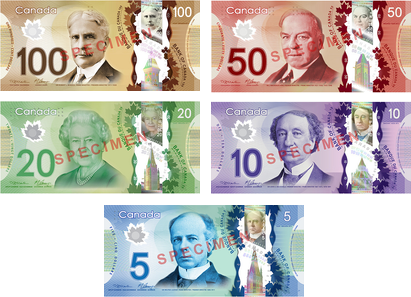 Exchange Rates
Canadian dollar
Current exchange rate value
Date: April 14th, 2015 10:03 A.M.
Key:
CAD – Canadian dollar	USD – United States dollar
EUR – Euro		GBP – British pound
JPY – Japanese yen		CNY – Chinese yuan
Canadian dollar VS. US dollar
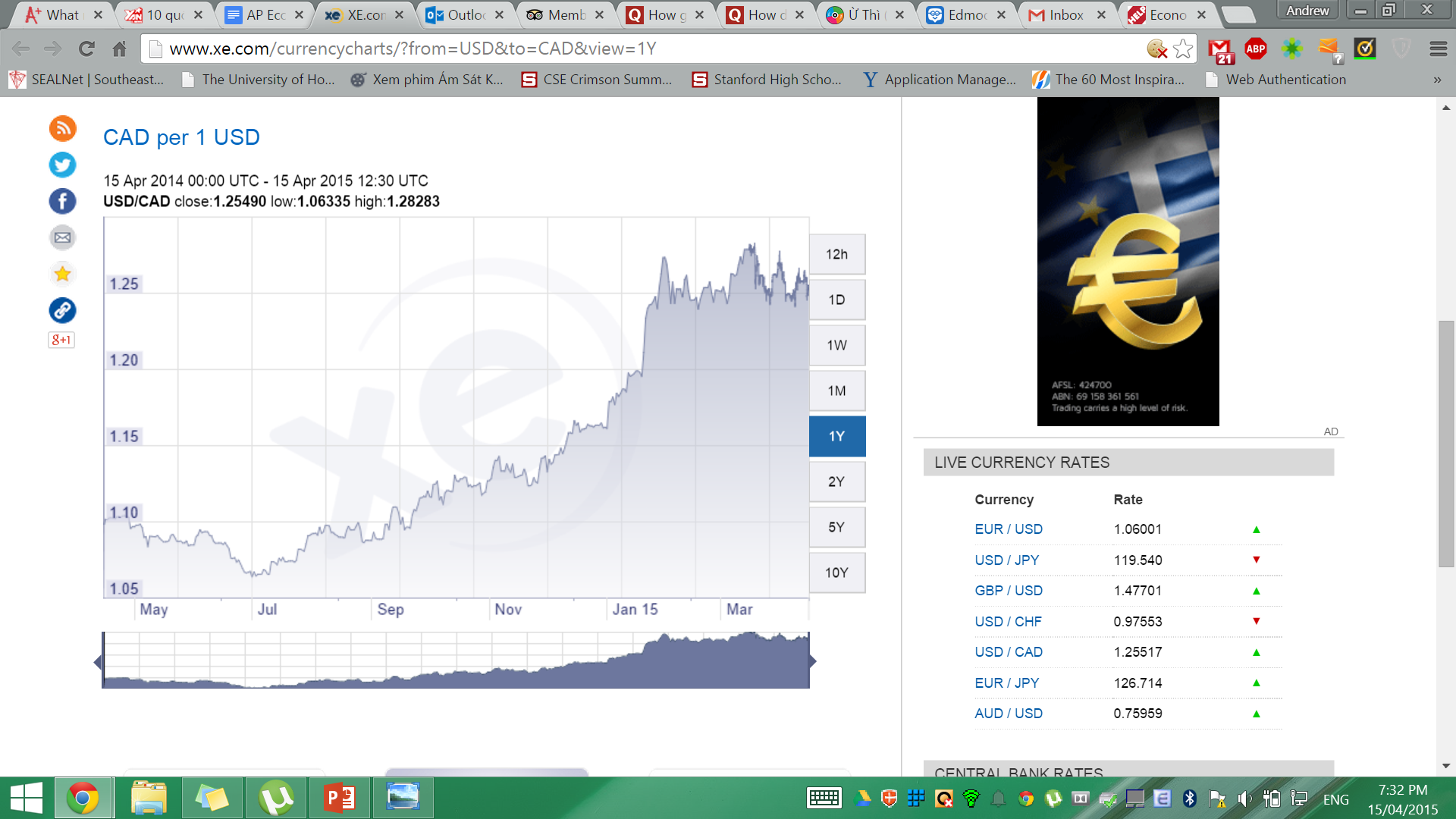 Depreciate
Peak: 1.28 CAD/USD (16/03/15)
Trough: 1.07 CAD/USD (09/07/14)
18/12/14 - 31/01/15: depreciation of 6.3%
Canadian dollar VS. Euro
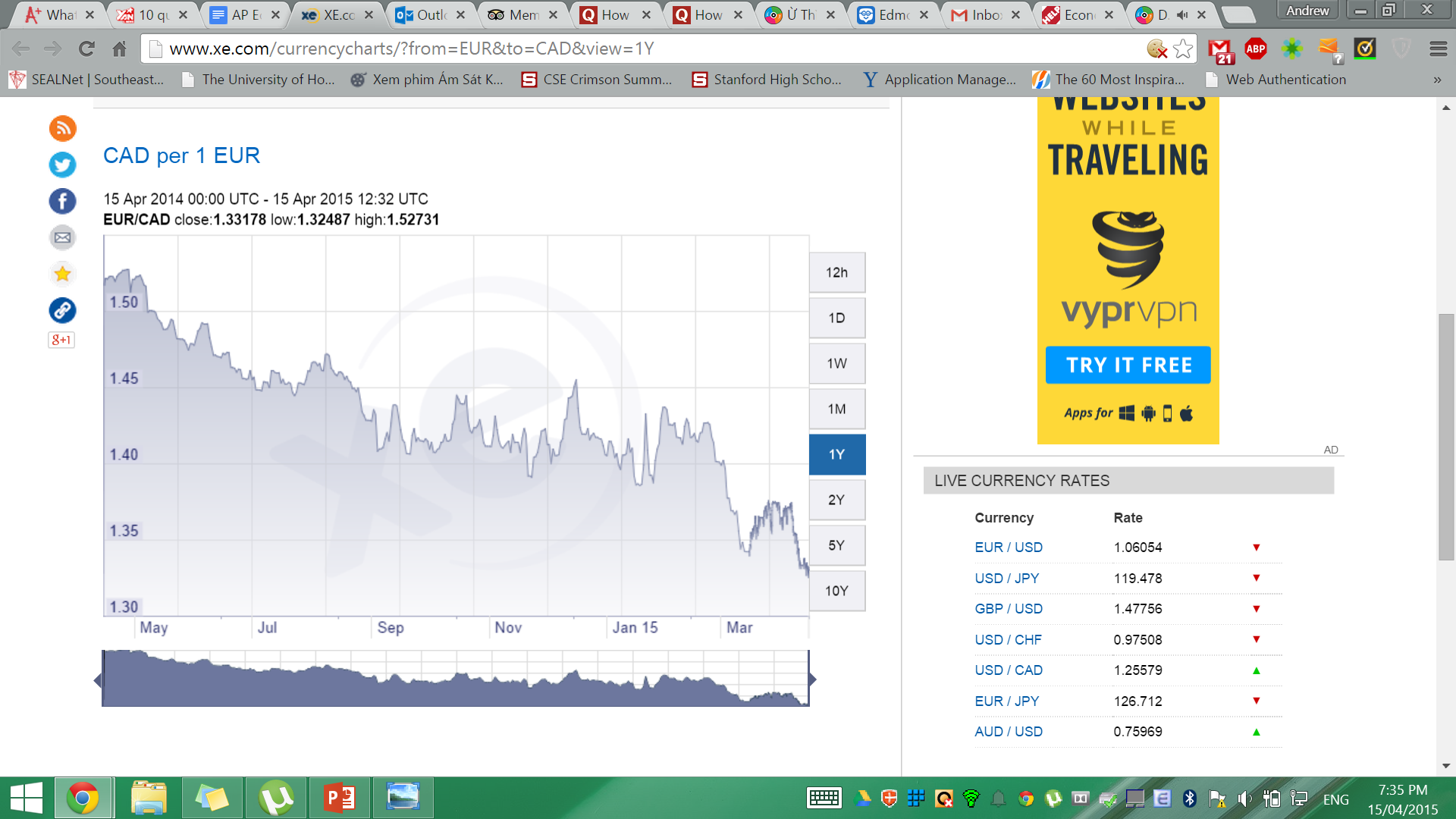 Appreciate
Peak: 1.53 CAD/USD (27/04/14)
Trough: 1.33 CAD/USD (14/04/15)
21/02/15 - 14/03/15: depreciation of 6.7%
Canadian dollar VS. Japanese yen
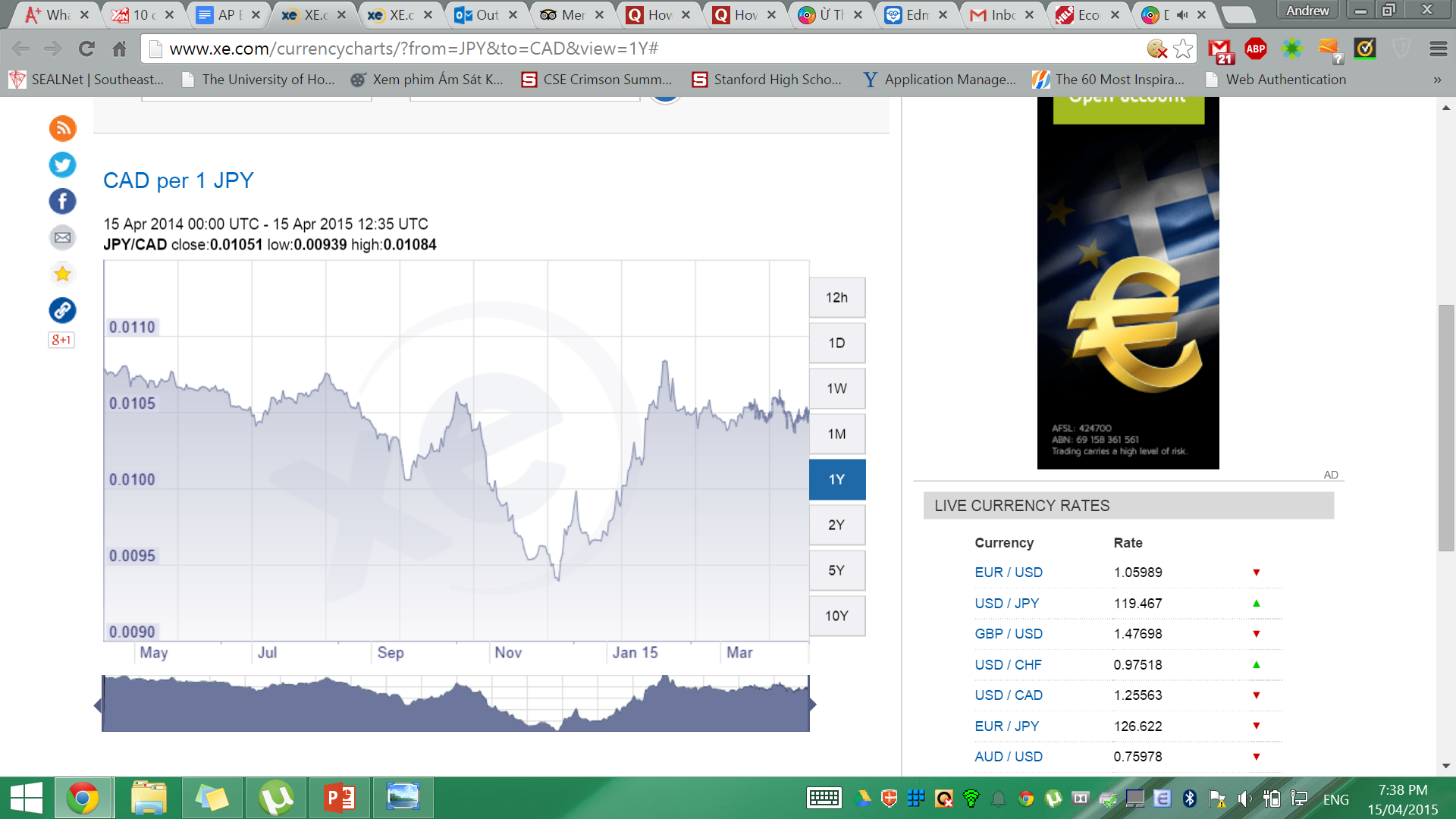 Constant
Peak: 0.01084 CAD/JPY (31/01/15)
Trough: 0.00939 CAD/JPY (07/12/14)
15/10/14 - 31/01/15: "valley", with 07/12/14 is its trough.
Fixed or floating?
Exchange rate regime
Canada – floating exchange rate regime
Canadian Finance Minister Joe Oliver won't interfere Bank of Canada on exchange rates, as of his interview with Bloomberg.
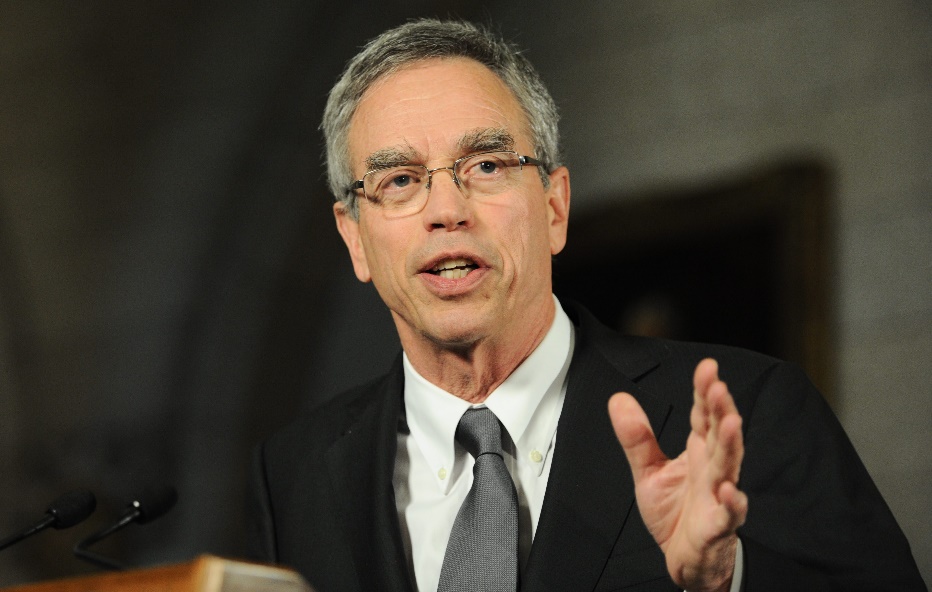 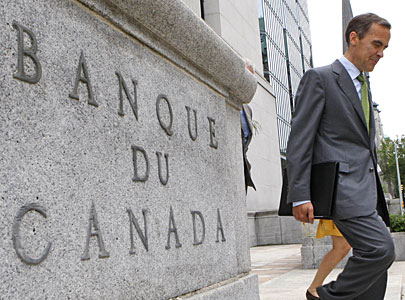 Canada – no action of controlling ER
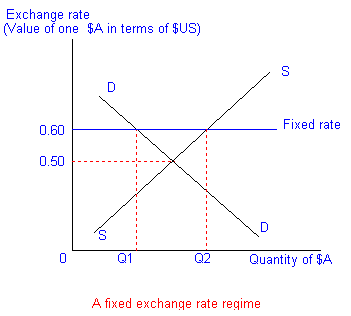 Bank of Canada has not interfered with Canadian's exchange rate since 1998.
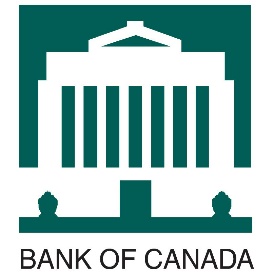 Pros?
Economy > Currency
Flexibility
Automatic movement to equilibrium
Absence of crises
Lower foreign exchange reserves
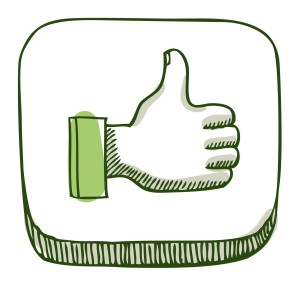 Cons?
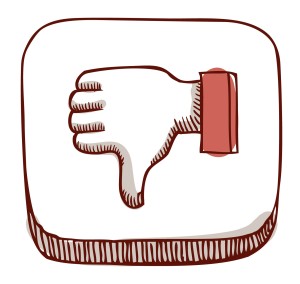 Ambiguity of tomorrow’s exchange rate
Fear for investors as the currency value is a roller coaster.
Inflationary
Allow government to pursue inappropriate actions.
Appreciation
Gain in Canadian dollar’s value as compared to other currencies.
Walmart USA imported 1 ton of maple syrups…
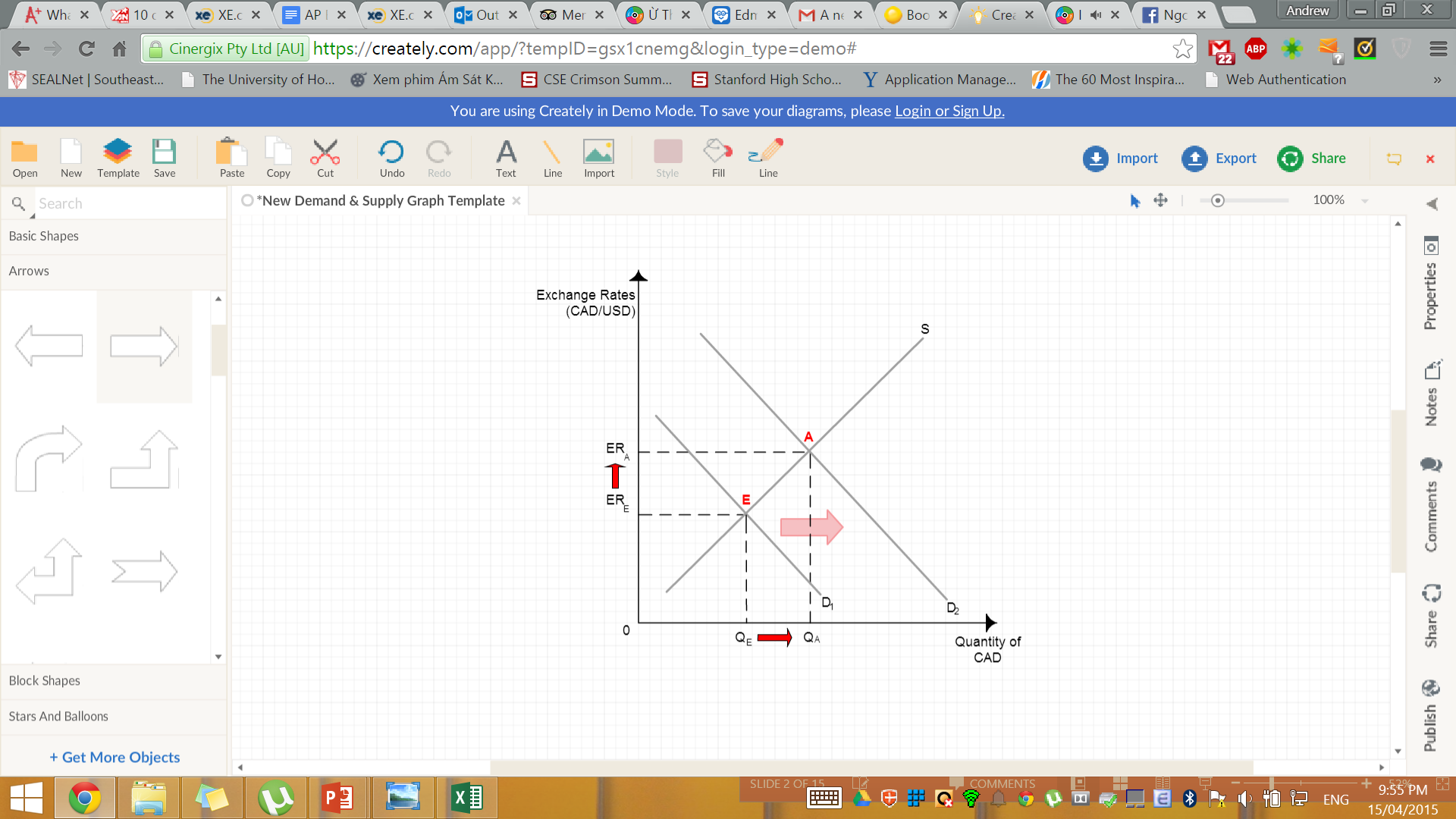 Export & Import
Canadian attractive commodities will attract other countries in buying Canadian dollars to purchase such commodities. Many countries buy Canadian dollars means that Canadian dollar’s demand is rising.
Obtaining a foreign trading license is easier…
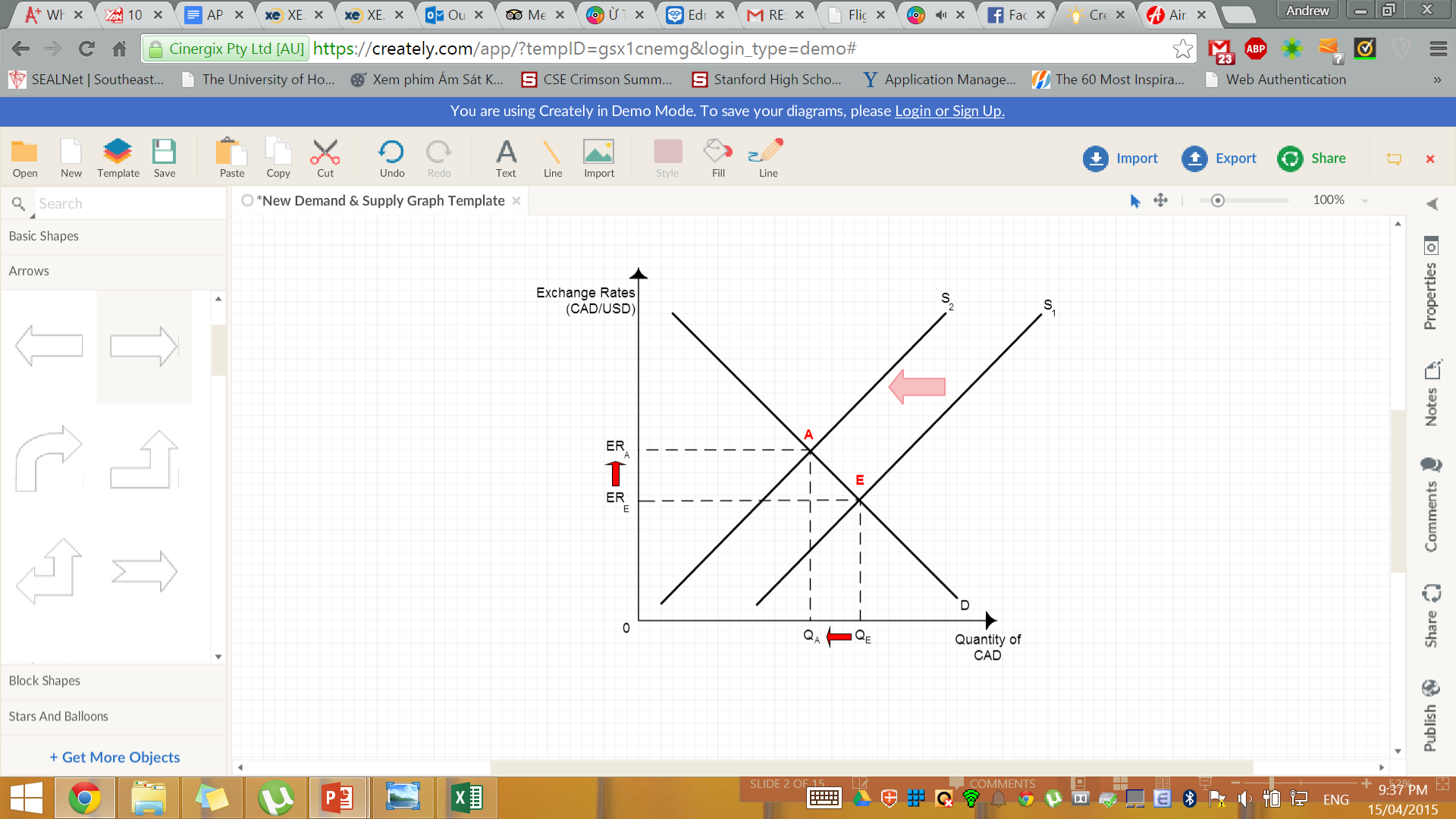 Government regulations
When foreign trading license is easier to obtain, Canadian investors will exchange their Canadian dollars for foreign currencies. This will decrease the supply of Canadian dollars in circulation.
Savings account in CAD gives higher interest…
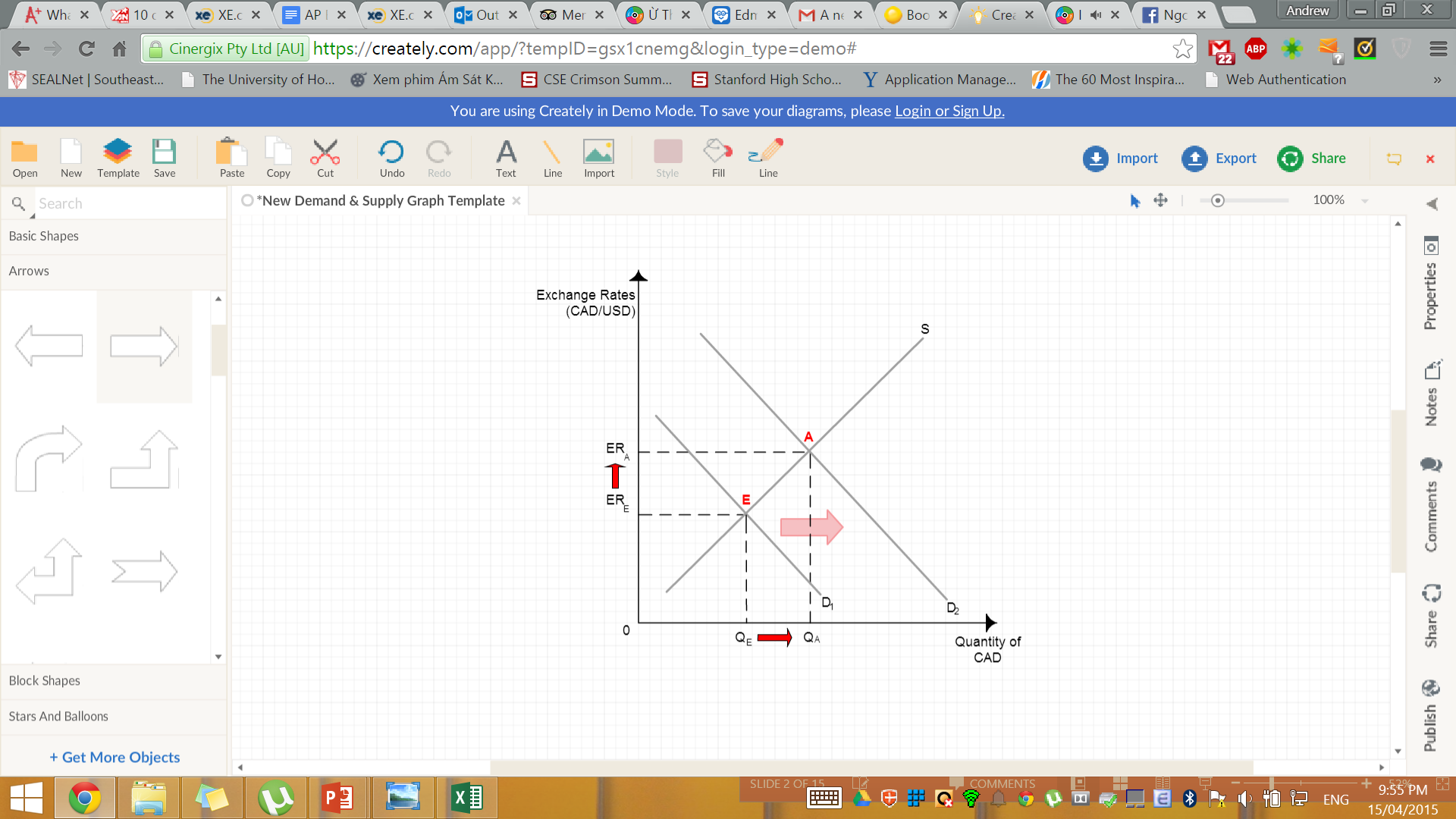 Monetary policies
When savings accounts in Canadian dollars, as compared to other currencies, can earn households or firms more money, they will most likely to exchange their current currency into Canadian dollars for deposits. This is, the demand for Canadian dollars is increasing.
Depreciation
Lost in Canadian dollar’s value as compared to other currencies.
Canadian’s lumber price is increasing…
Export & Import
When Canadian commodities are less attractive, in terms of price, other countries will purchase fewer of such commodities, thus exchange for a fewer amount of Canadian dollars. Many countries decrease their buying of Canadian dollars means that Canadian dollar’s demand is falling.
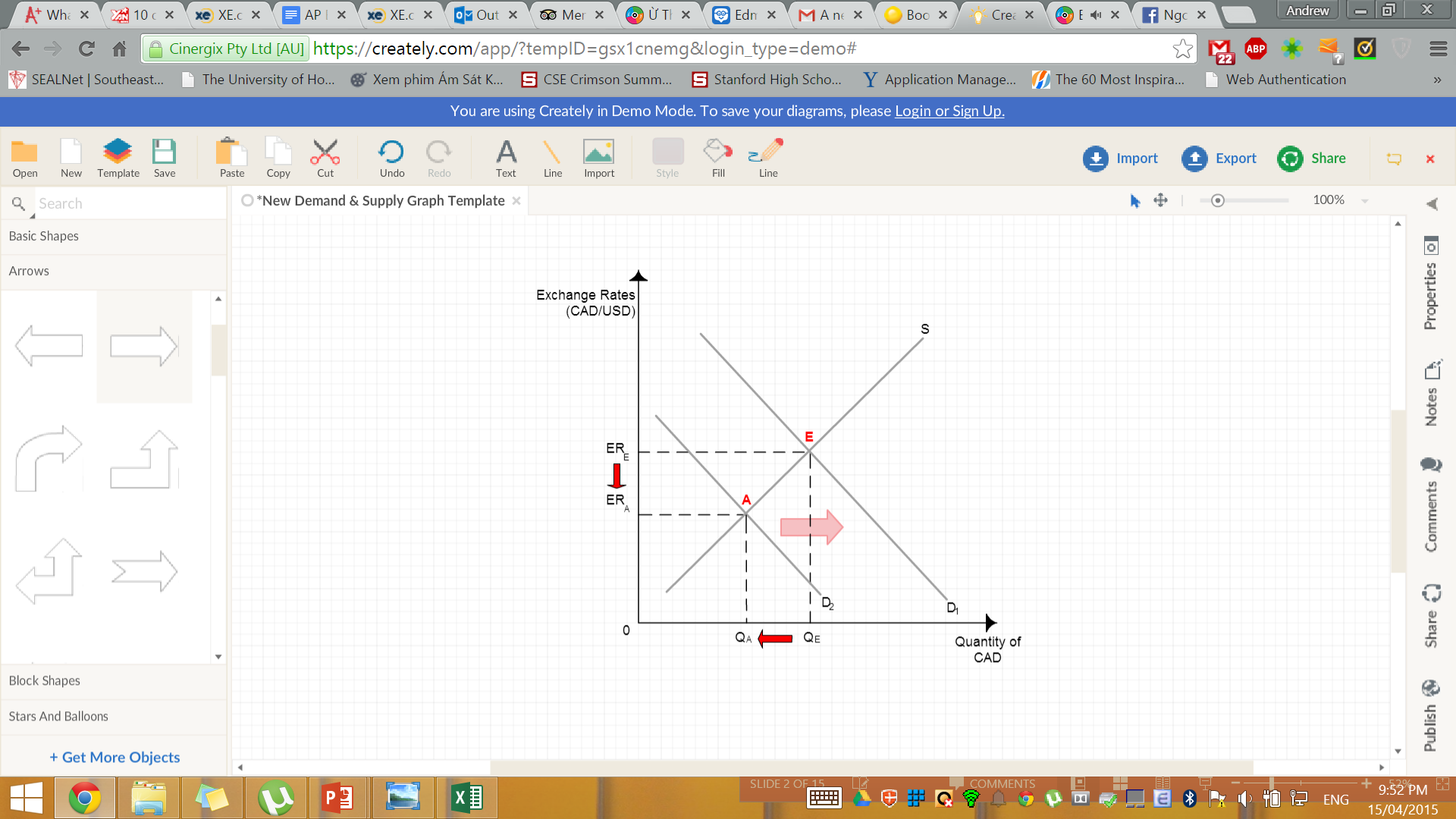 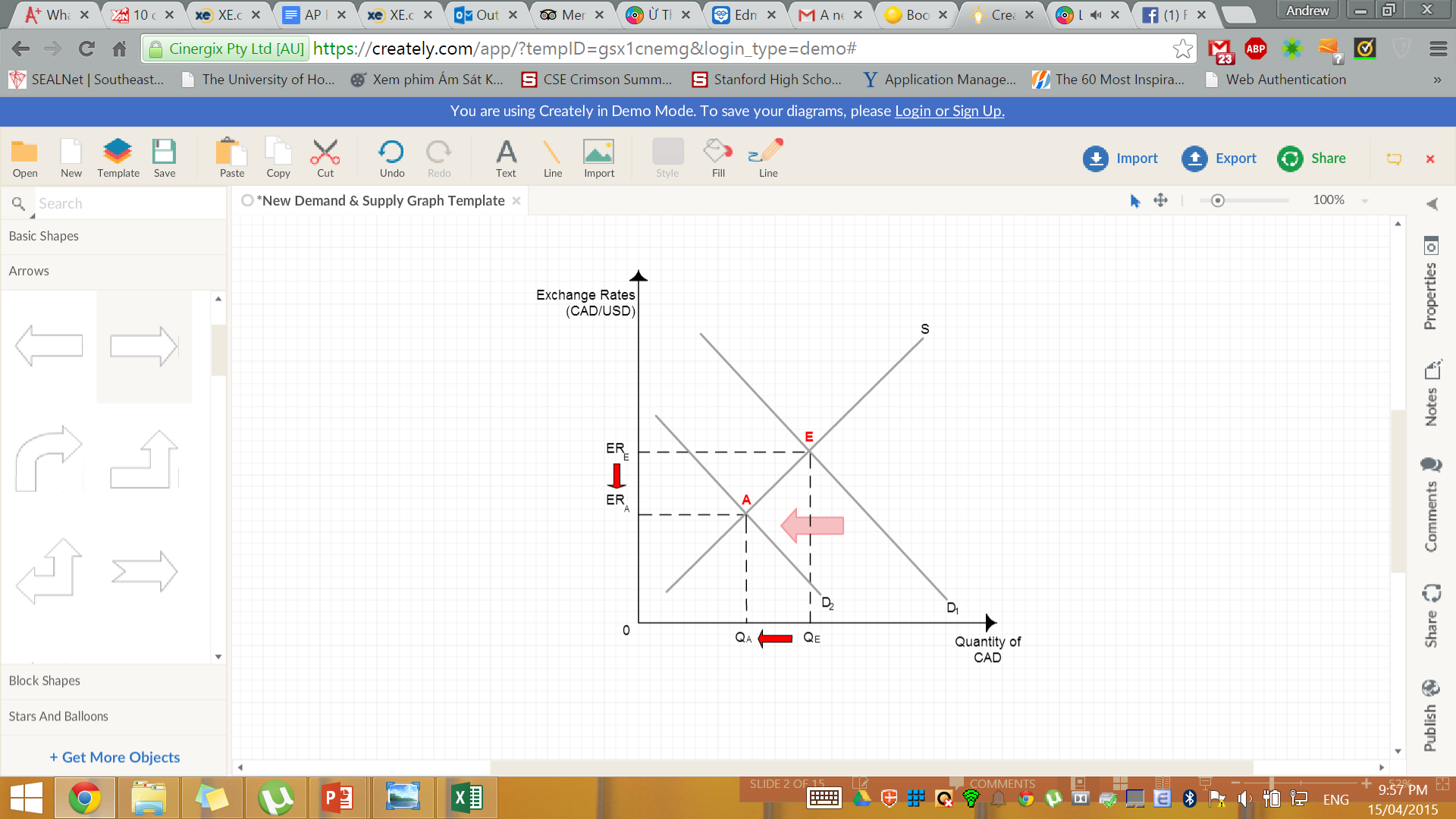 Bank of Canada prints a new series of CAD…
Government regulations
The action of Bank of Canada printing a new series of Canadian dollar means that they are supply more Canadian dollars into circulation.
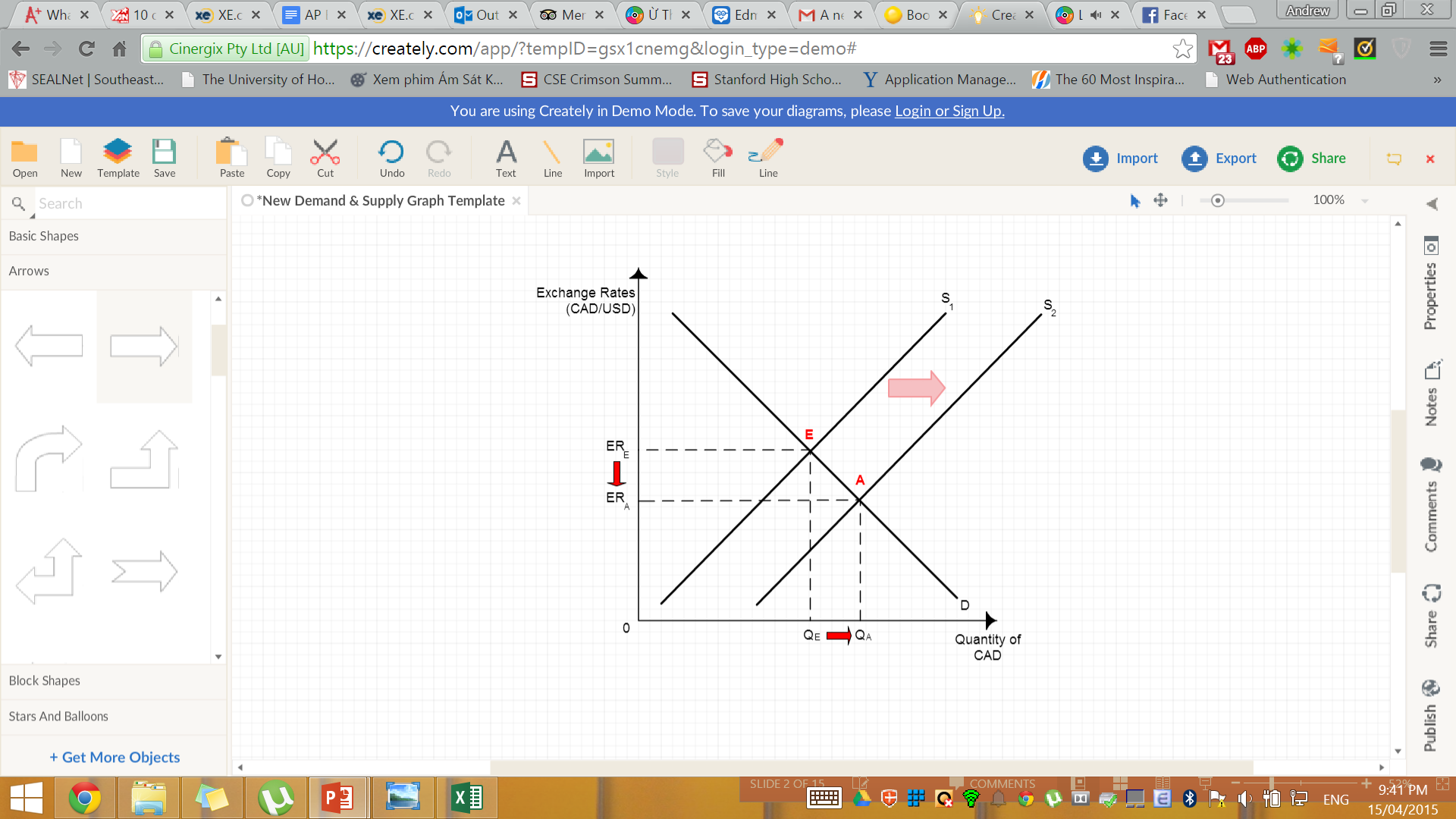 Loan account in CAD is charged with a higher interest…
Monetary policies
When loan accounts in Canadian dollars, as compared to other currencies, make households or firms pay more, they will most likely not to choose Canadian dollars as their loan account’s currency. This is, the demand for Canadian dollars is falling.
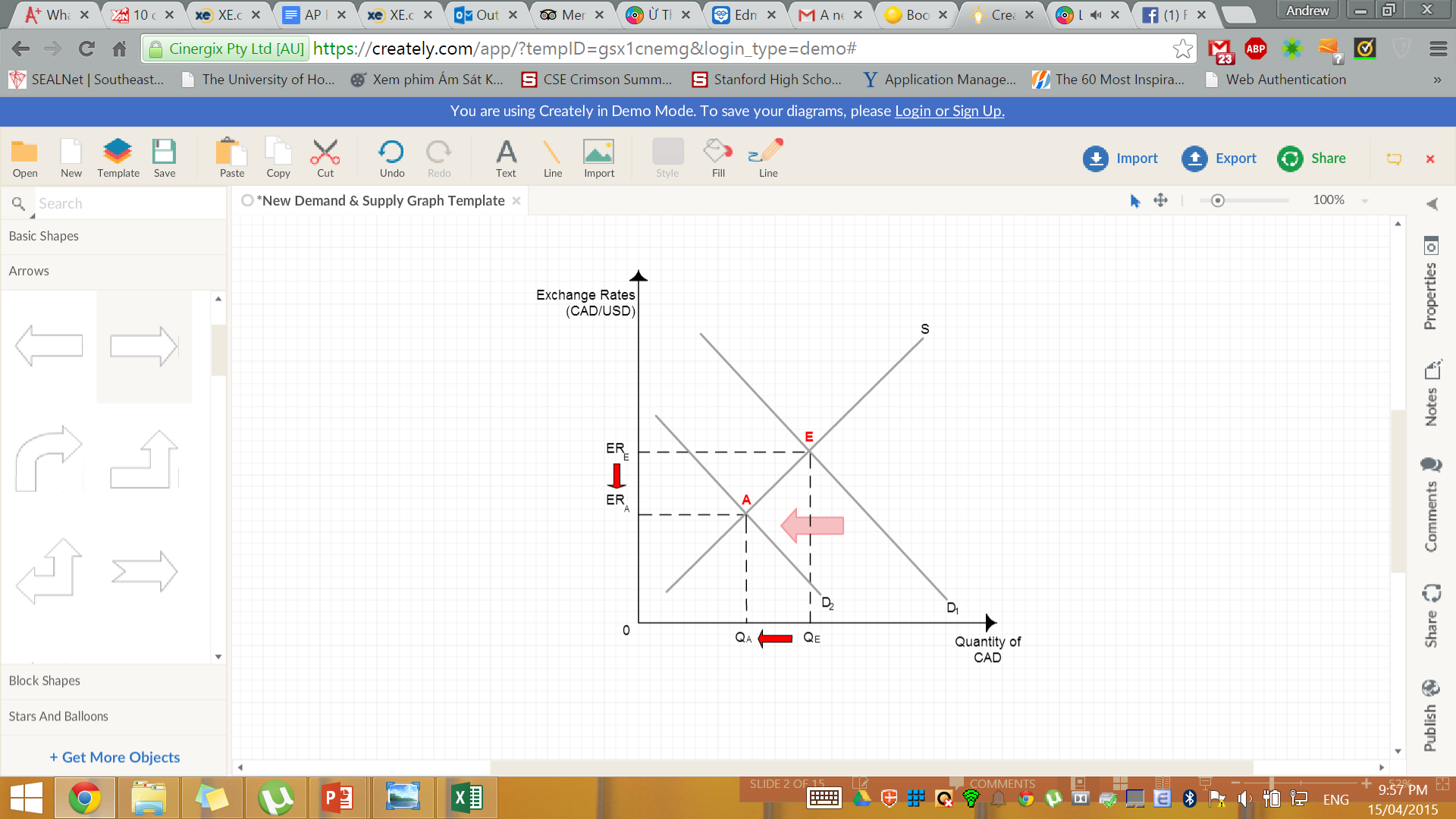 Consequences?
What if CAD depreciates?
Exports cheaper
Devaluation will decrease the value of your currency against others, meaning that when others purchase your goods and services (or you sell your goods and services to them), they will pay less of their currency, as compared to the past.
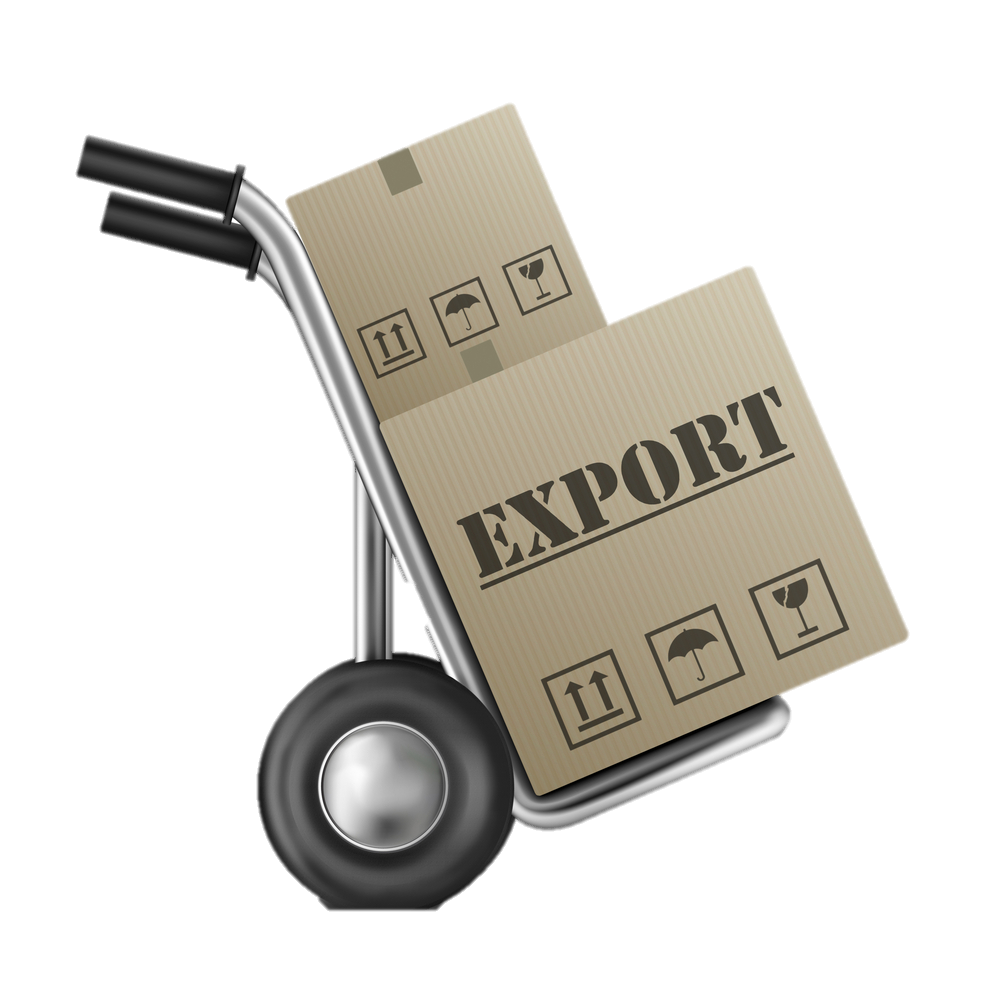 Increase aggregate demand.
Cheaper exports will encourage other countries to purchase/invest in your country’s goods and services. Therefore, as your currency devalues, its aggregate demand is increasing.
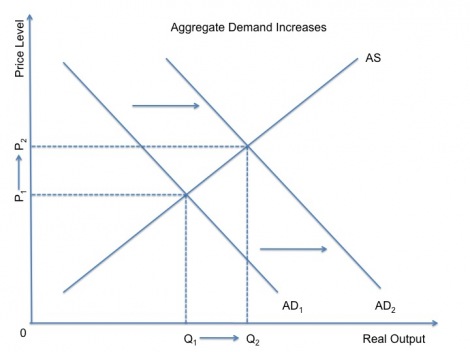 Imports more expensive.
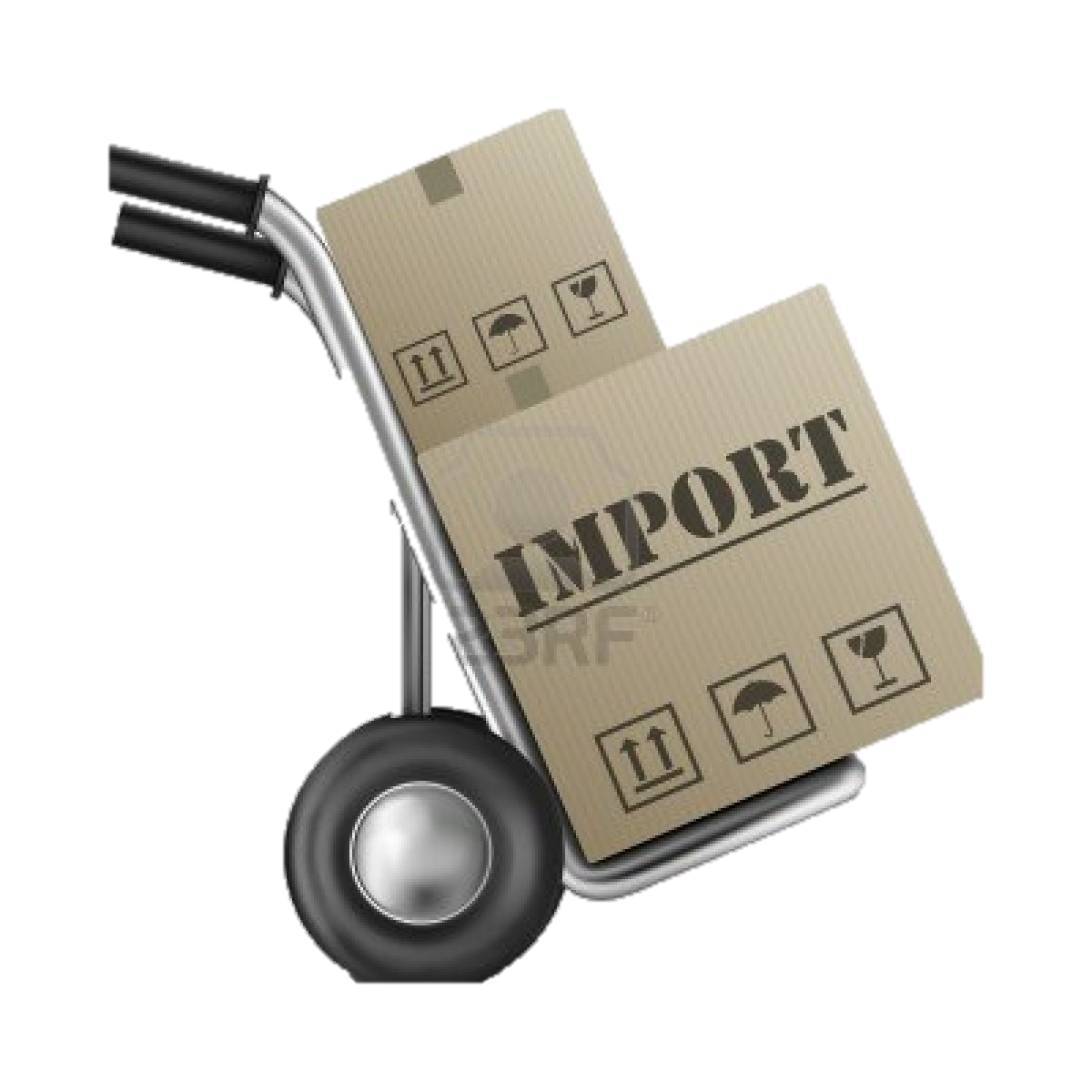 Devaluation will decrease the value of your currency against others, meaning that when you purchase others goods and services (or others sell you their goods and services), you will pay more of your currency, as compared to the past.
INFLATION!!!
AD rises: if the economy is at full capacity, higher AD will cause inflation.
Imports’ price rises: retail price increases, but retailers earn less profits.
Exports rises: firms have less incentives to cut costs, as they are better off in the market -> long run costs rise and so does inflation.
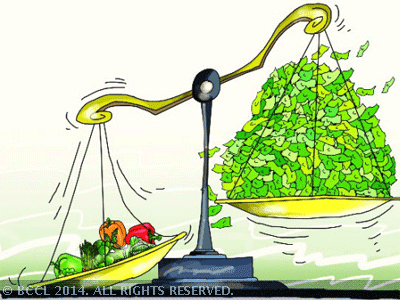 THE END
Thank you for your attention.